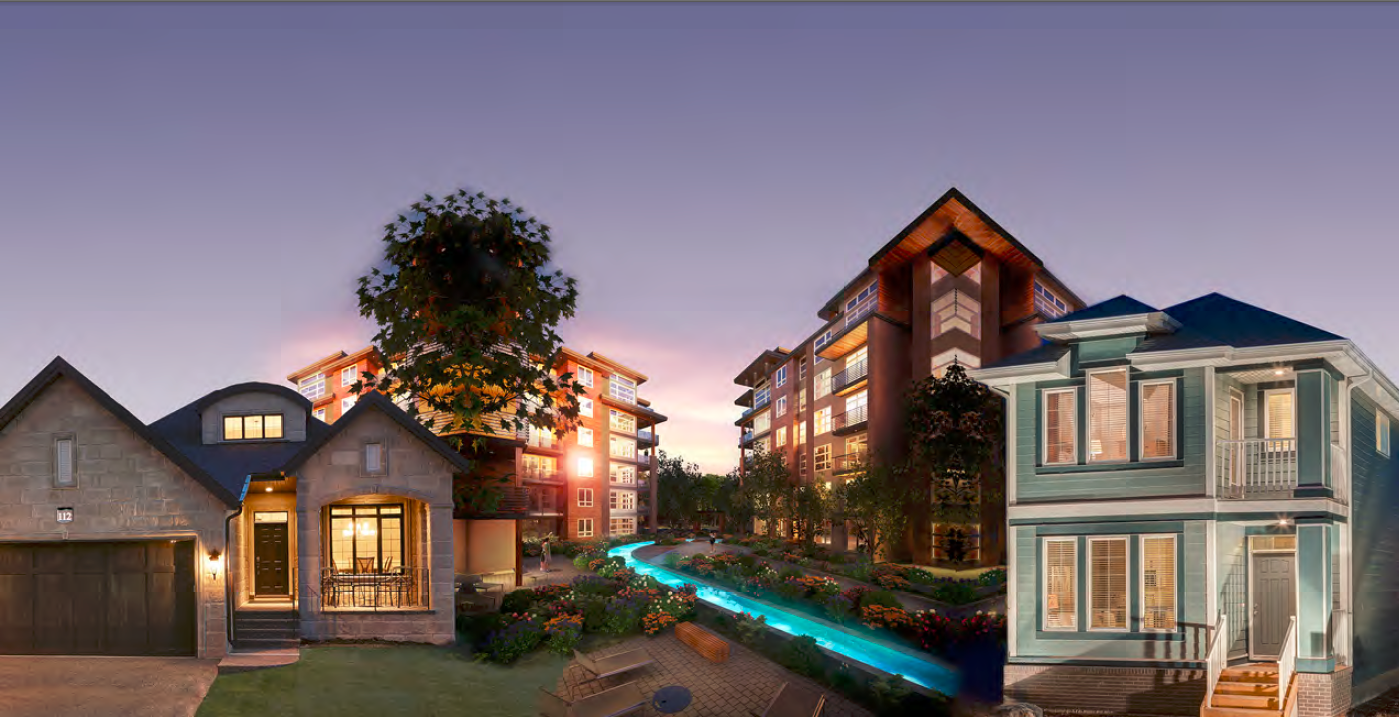 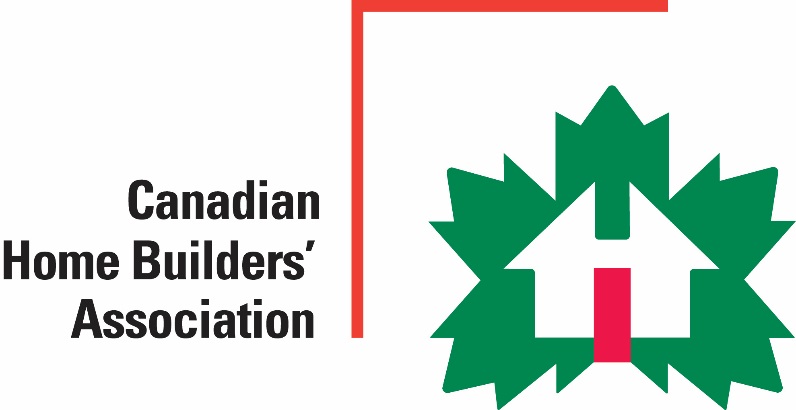 Factory-Built Housing in Canada – Evolution, Regulatory Requirements and Confirmation of Compliance
Module 3: The Factory-BuiltHousing Industry
Prepared for Municipal Officials in British ColumbiaAugust 2017
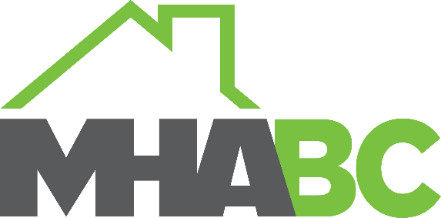 1
The Modules
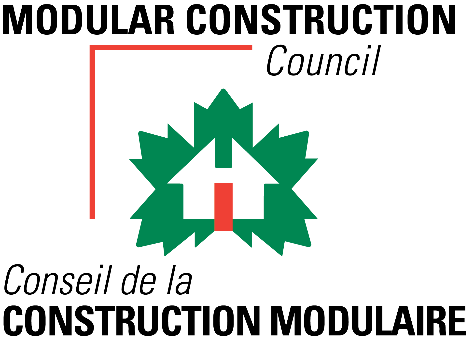 Who We Are – CHBA-MOD and MHABC
Factory-Built Housing - Then and Now
The Industry
Applicable Technical Requirements
Facilitating Compliance
Confirming Compliance
Challenges
Take-Aways
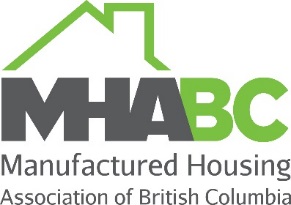 3 -
2
[Speaker Notes: Module 3 – The Industry


Module 3 provides an overview of the prefabricated building industry in Canada]
The Industry – Highlights 2015
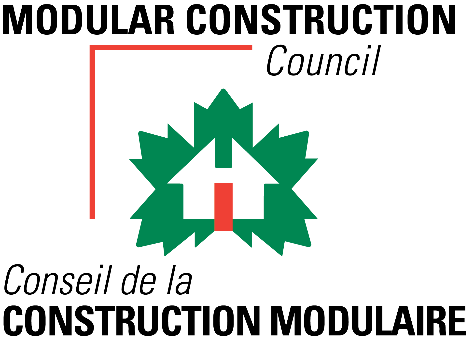 Value of the Industry - National 
supported over 25,500 full time jobs
contributed over $1.6 billion in economic activity
contributed $588 million in federal and provincial taxes






[CMHI Manufactured Building Survey]
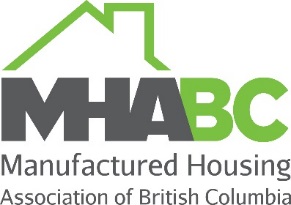 3 -
3
[Speaker Notes: Module 3 – Industry – Highlights 2015

National

Prefabricated building construction is an important industry in Canada.
The most recent statistics available are from 2015.

In 2015, the industry 
  supported over 25,500 full time jobs
  contributed over $1.6 billion in economic activity
  contributed $588 million in federal and provincial taxes.]
The Industry – Highlights 2015
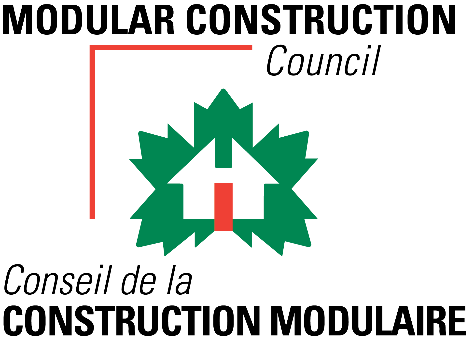 Value of the Industry – British Columbia
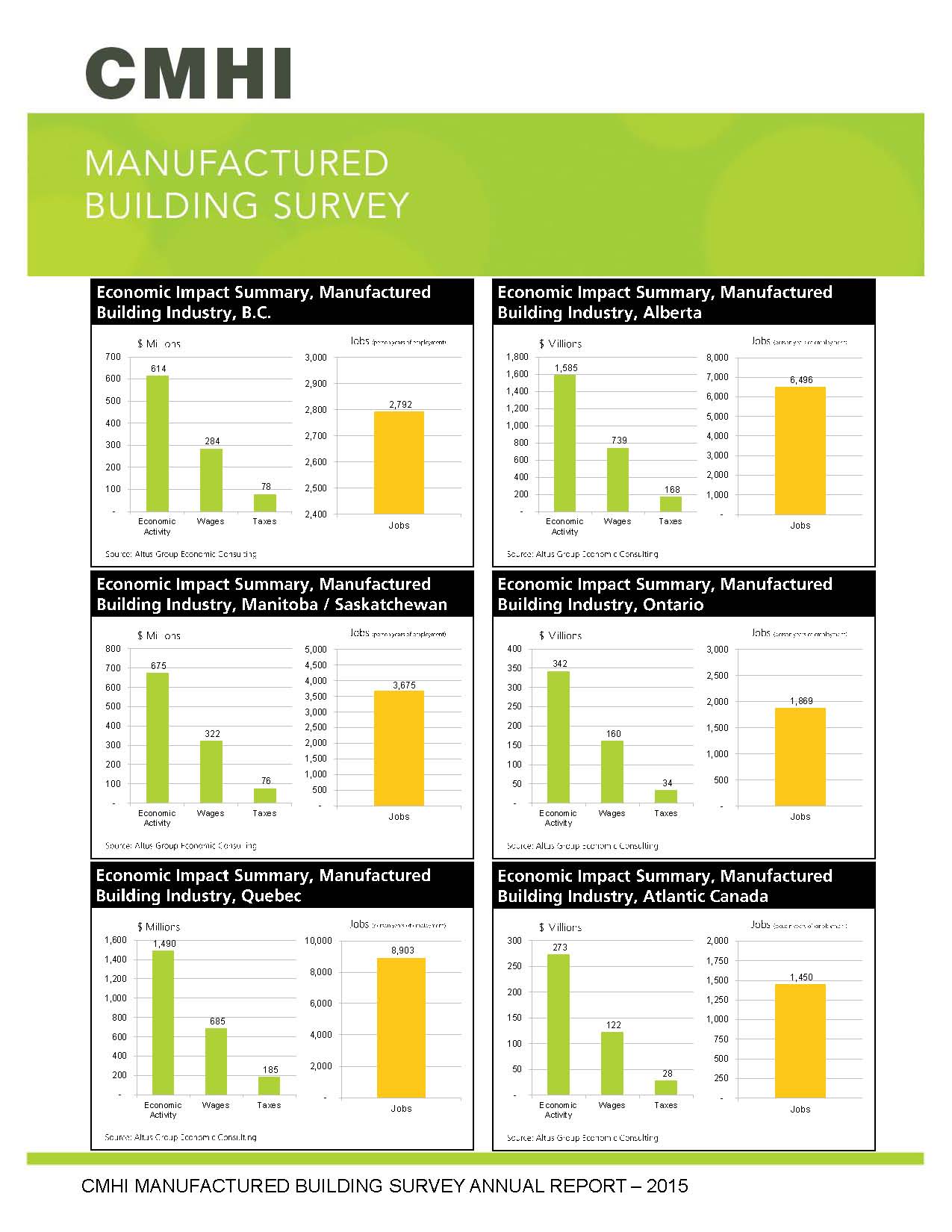 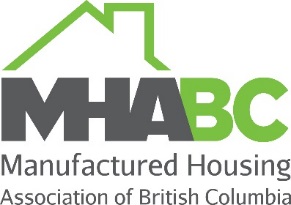 3 -
4
[Speaker Notes: Module 3 – Industry – Highlights 2015

British Columbia

In BC, the prefabricated building construction 
 supported 2,792 jobs
 contributed $614 million in economic activity
  contributed $78 million in federal and provincial taxes
and
  provided $284 million in wages and business profits]
The Industry – Single Family – 2015
National 
15,734 factory-built single-family homes
15.6% of the single-family market
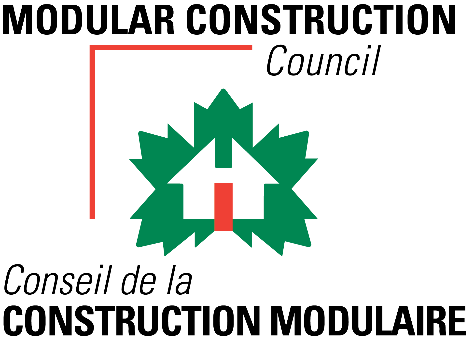 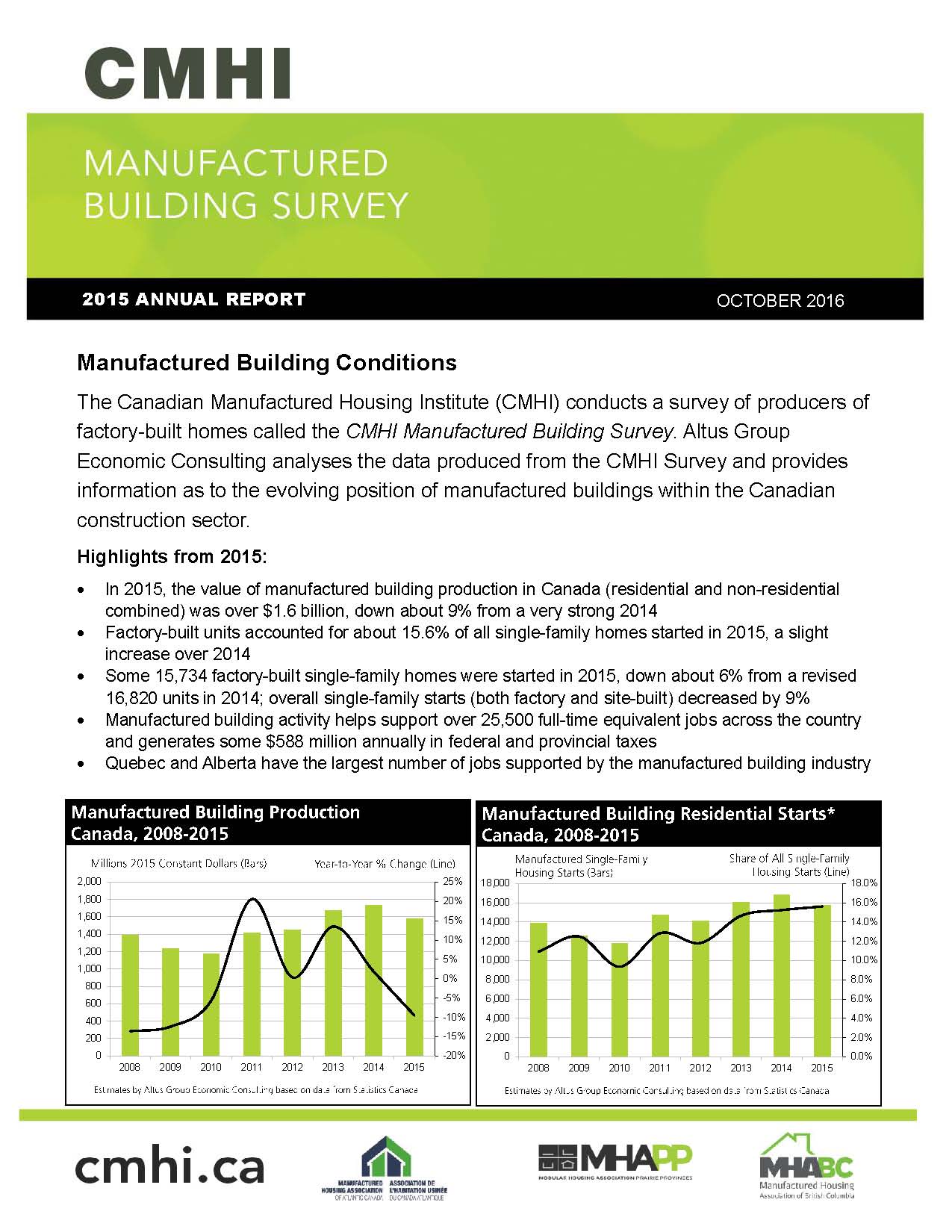 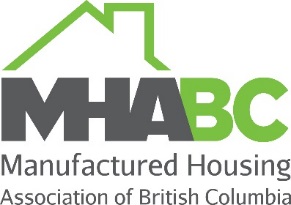 3 -
5
[Speaker Notes: Module 3 – Industry – National

Single Family - Share

In 2015, prefabricated single family homes constituted 
more than 15% of the single-family market
And the share continues to grow.]
The Industry – Certified Factories – 2015
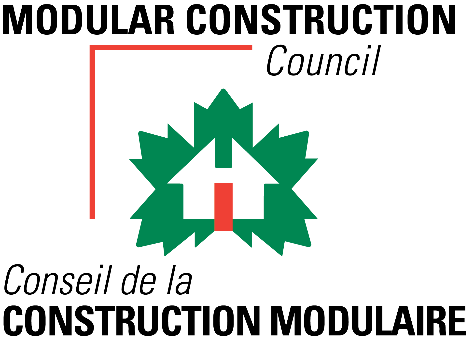 Number of factories certified to produce housing for Canada
up 18 from 142 in 2015 to 160 in 2016
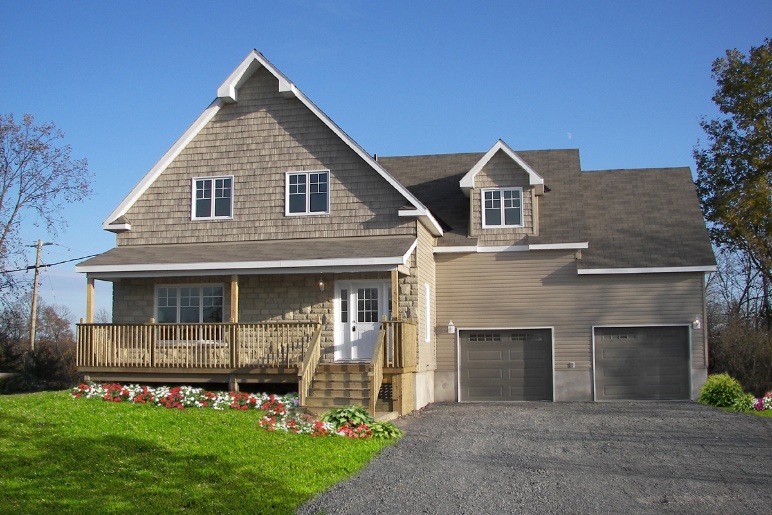 Guildcrest Homes
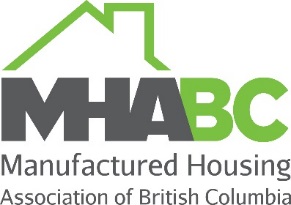 3 -
6
[Speaker Notes: Module 3 – Industry – Factories

The number of factories in Canada and around the world 
certified to build to Canadian requirements 
continues to increase. 

In 2016, there were 21 certified plants in BC.]
The Industry – BC Factories
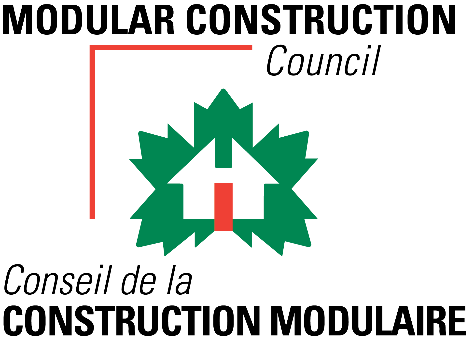 MHABC Member Factories

Britco Construction
Chaparrel Built
Freeport Industries
Moduline Industries (Canada) - Penticton, Medicine Hat
Palm Harbor Homes
SRI Homes (Kelowna, Lethbridge, Estevan
Stratford Building Corporation
Triple M Homes
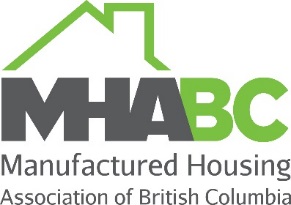 3 -
7
[Speaker Notes: Module 3 – Industry – Factories

The certified plants in BC that are members of MHABC are:
Britco Structures
Chaparrel Industries
Freeport Industries
Moduline Industries (Canada)
SRI Homes
Stratford Building Corporation]